ГБОУ ВПО «Красноярский государственный медицинский университет имени профессора В.Ф. Войно-Ясенецкого» Министерства здравоохранения Российской Федерации
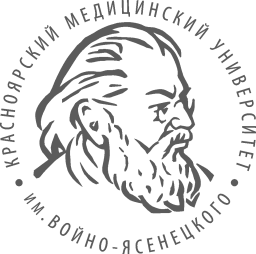 Кафедра философии и социально-гуманитарных наук
1
Человек: мировая философия о его жизни, смерти и бессмертии
19 ноября- Всемирный день философии
«Мудрость предназначена для каждого, кто пожелает протянуть к ней руку»
						Л. Р. Хаббард
Древняя Индия
Творец дал человеку глаза, поэтому человек глядит вовне, а не внутрь себя. Мудрец же, стремясь к бессмертию, глядит внутрь себя, закрыв глаза
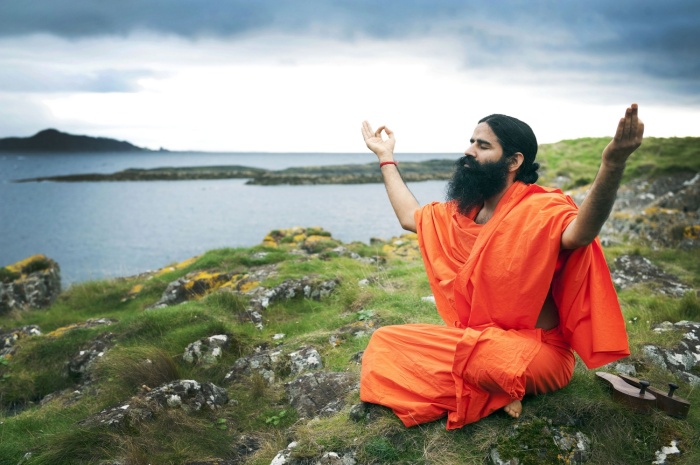 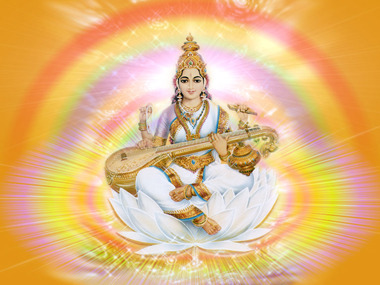 Китай
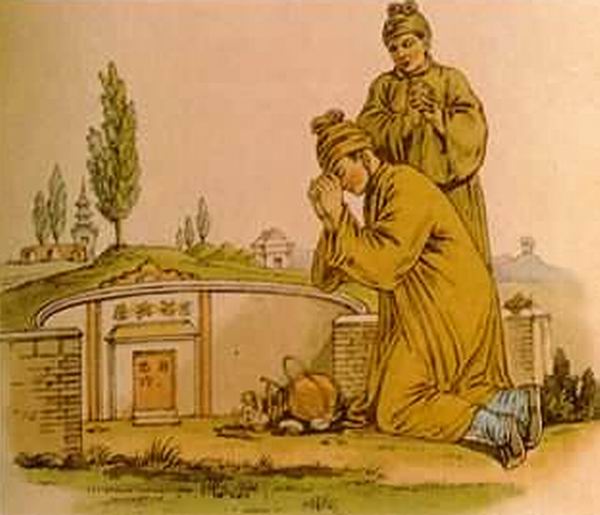 Древняя Греция, Древний Рим
Натурфилософы  		      Софисты
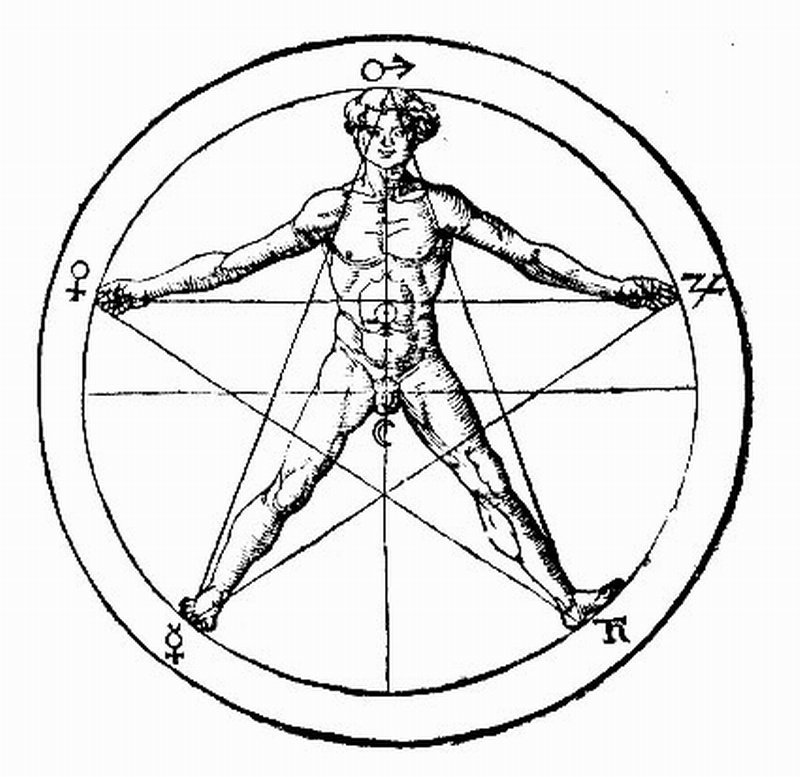 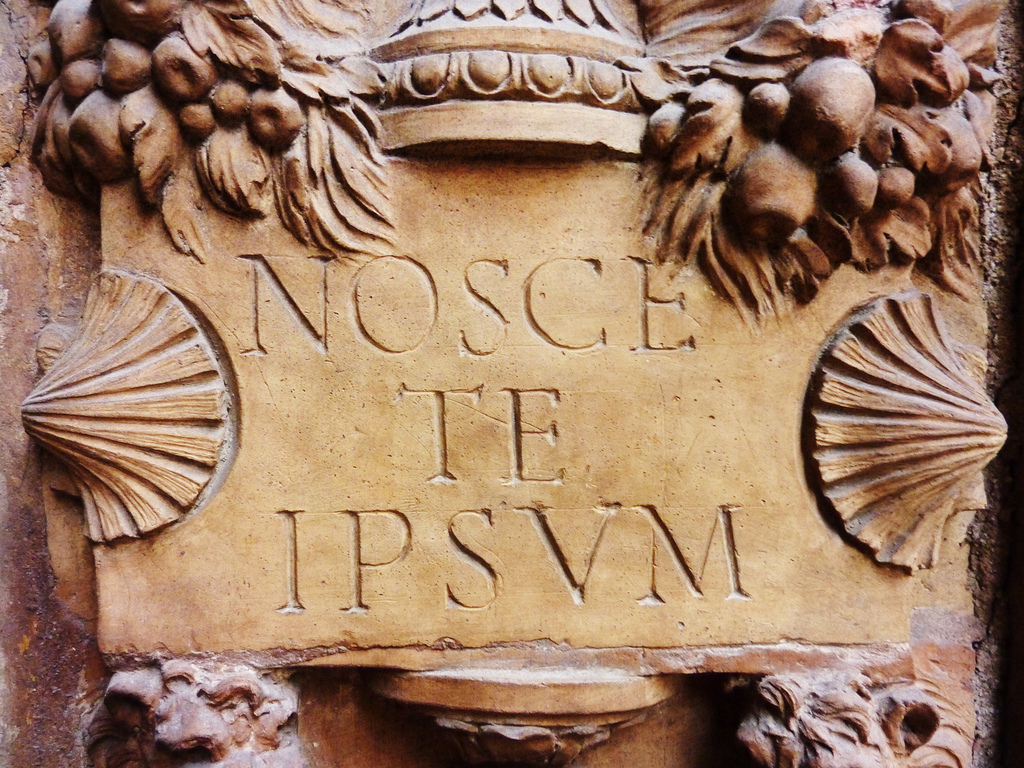 Средневековье
Августин Блаженный
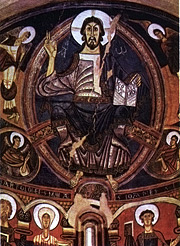 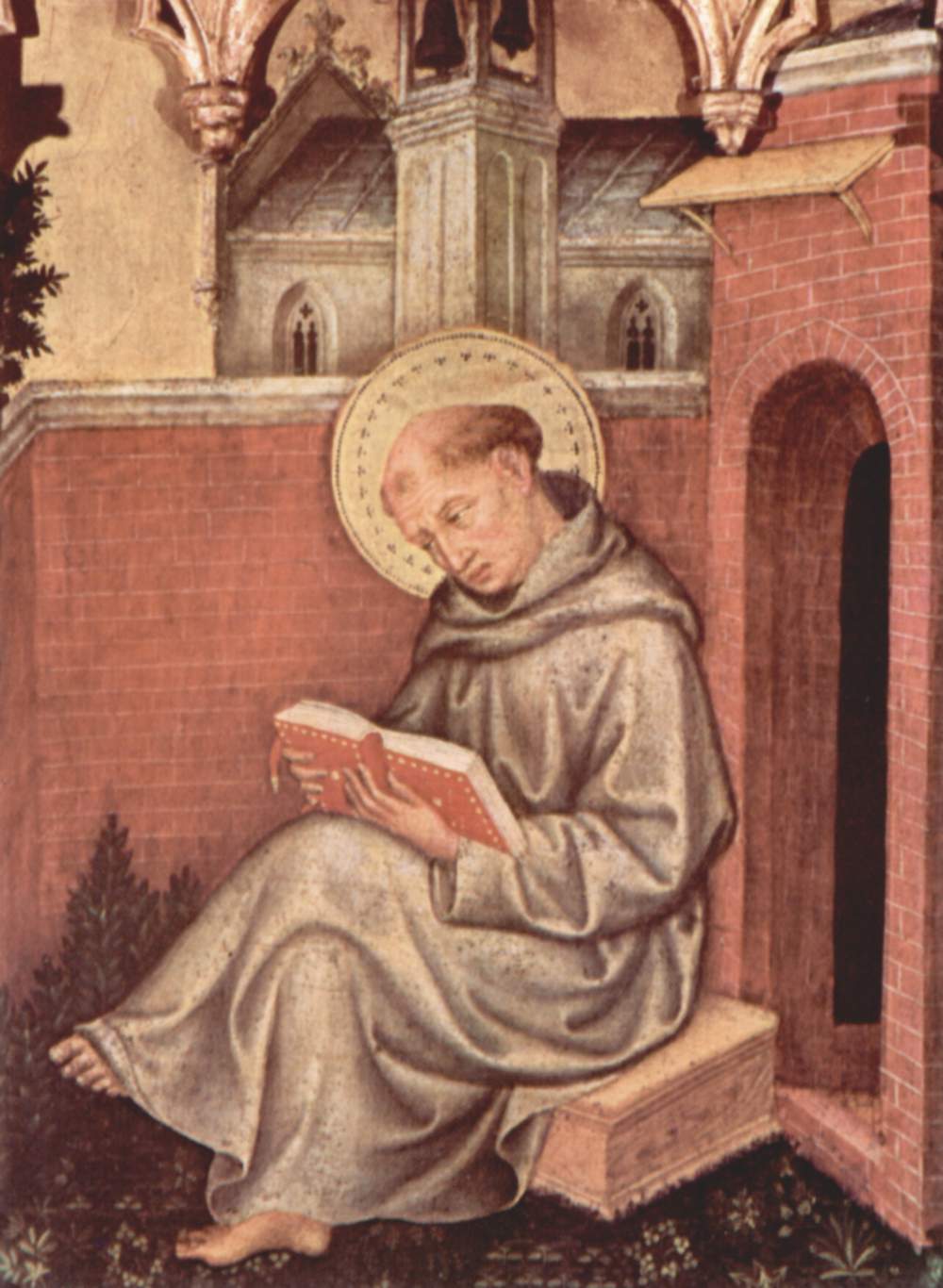 Возрождение
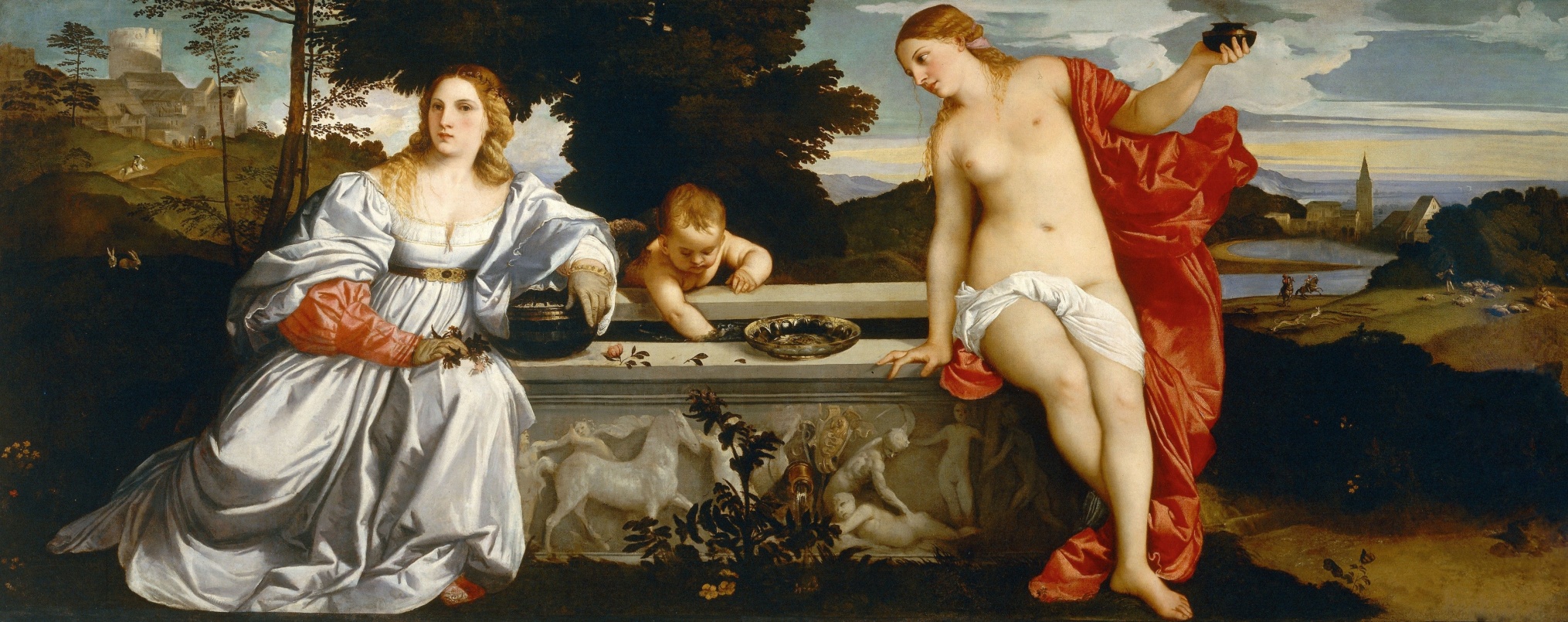 Новое Время
Человек – лишь тростник, но тростник
мыслящий
				Блез Паскаль
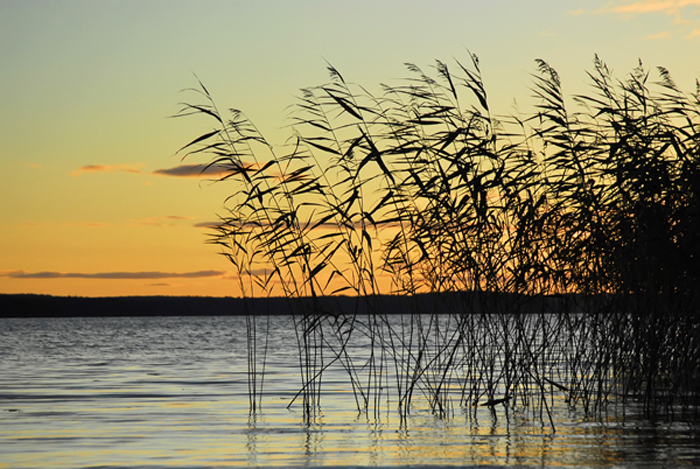 Бердяев Николай Александрович (1874—1948)
философ, представитель экзистенциализмa
«Личность есть целостность и единство, обладающее безусловной и вечной ценностью»
«Самопознание»
«
«
«Персонализм.  Личность и индивидуум.  Личность и общество»
Эразм Роттердамский (1469 – 1536)
«Любовь — это все, что у нас есть, единственный способ, которым мы можем помочь другому человеку»
«Оружие христианского воина»
Мишель де Монтень(1533-1592)
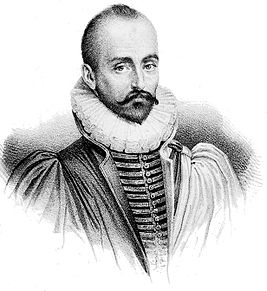 Французский писатель, мыслитель эпохи Возрождения, философ, родоначальник жанра эссе
«
«Опыты»
Жюлъен-Офре Ламетри (1709—1751)
Французский философ-материалист,  решительный противник идеализма и теологии, схоластики и консервативной медицины. Сторонник просвещенного абсолютизма
«
«Человек-машина»
«
Герцен Александр Иванович(1812-1870)
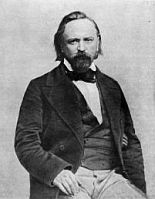 «С того берега»
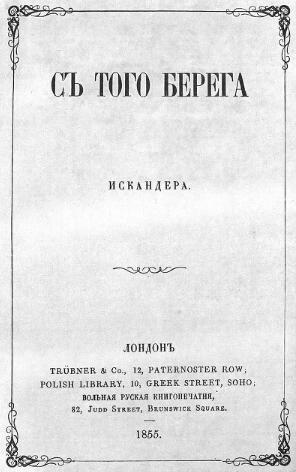 «Человек свободнее нежели обыкновенно думают. Он много зависит от среды, но не настолько, как кабалит себя ей»
«
Толстой Лев Николаевич(1828-1910)
«О жизни»
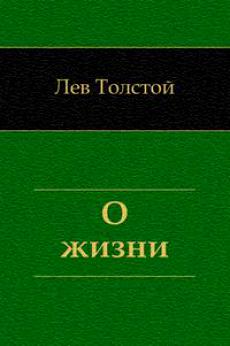 «Живёт всякий человек только для того, чтобы ему было хорошо, для своего благо. Жизнь других существ, окружающих его, представляется ему только одним из условий его существования»
Федоров Николай Федорович(1829-1903)
«В настоящее время дело заключается в том, чтобы найти, наконец, потерянный смысл жизни, понять цель, для которой существует человек, и устроить жизнь сообразно с ней. И тогда сама собой уничтожится вся путаница, вся бессмыслица современной жизни»
«Горизонтальное положение и вертикальное - смерть и жизнь»
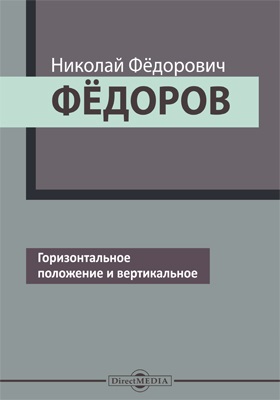 «Вопрос о животном происхождении человека есть вопрос знания, любопытства, тогда как выход из животного состояния есть для человека не только нравственная, но и физическая необходимость»
Платон из Афин (427-347 до н. э.)
Древнегреческий философ, основоположник идеализма.
«

«
«Государство»
«Ни для государства, ни  для граждан не будет конца несчастьям,  пока владыкой  государства  не  станет  племя  философов»

«Каждого из граждан надо ставить на то одно дело,  к которому у  него есть способности, чтобы, занимаясь лишь тем делом, которое ему подобает, каждый представлял бы собою единство,  а не множество»
Соловьёв Владимир Сергеевич  (1853 —1900)
Основные труды
Оправдание добра
«
Иммануил Кант (1724-1804)
Основоположник немецкой классической философии.
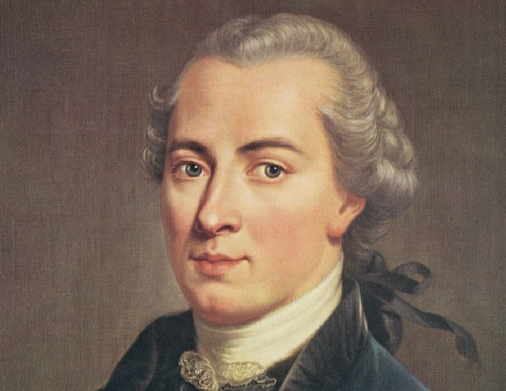 «Чем дольше я размышляю, тем более две вещи наполняют душу мою все новым удивлением и нарастающим благоговением: звездное небо надо мной и нравственный закон во мне»
«Категорический императив»
«Поступай так, чтобы максима твоей воли в любое время могла стать принципом всеобщего законодательства»
Бакунин Михаил Александрович (1814-1876)
Мыслитель, революционер, анархист, один из идеологов народничества.
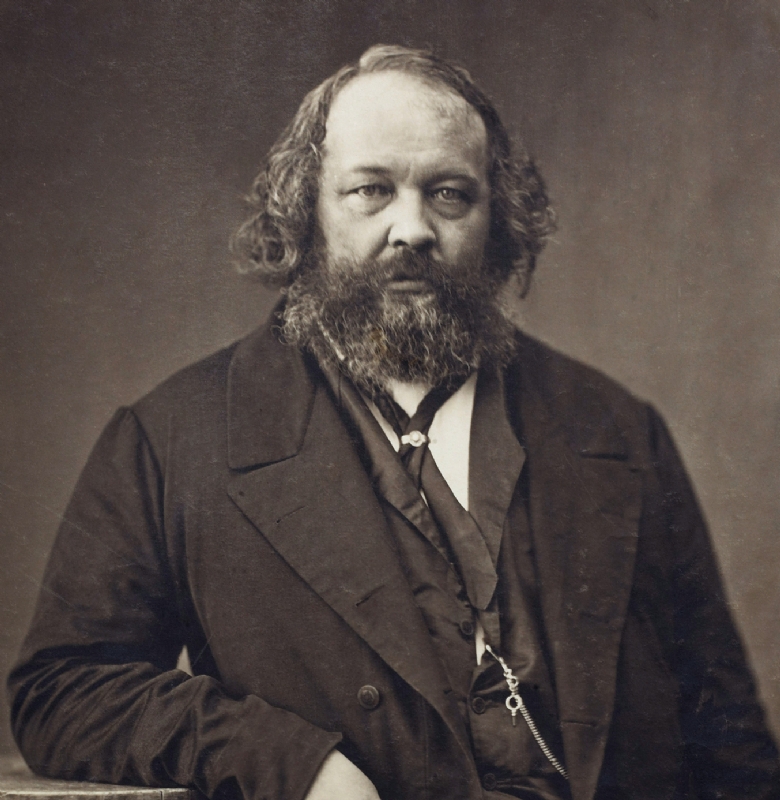 «Свобода! Только свобода, полная свобода для каждого и для всех! Вот наша мораль и наша единственная религия. Свобода – характерная черта человека. В ней заключено единственное доказательство его человечности. Лишить человека свободы и средств к  достижению ее и пользованию ею – это не просто убийство одного человека, это убийство человечества»
«Полная свобода каждого возможна лишь при действительном равенстве всех. Осуществление свободы в равенстве – это и есть справедливость»
«Вся история человека — не что иное, как его постоянное удаление от чистой животности путем созидания своей человечности»
Чаадаев Петр Яковлевич (1794-1856)
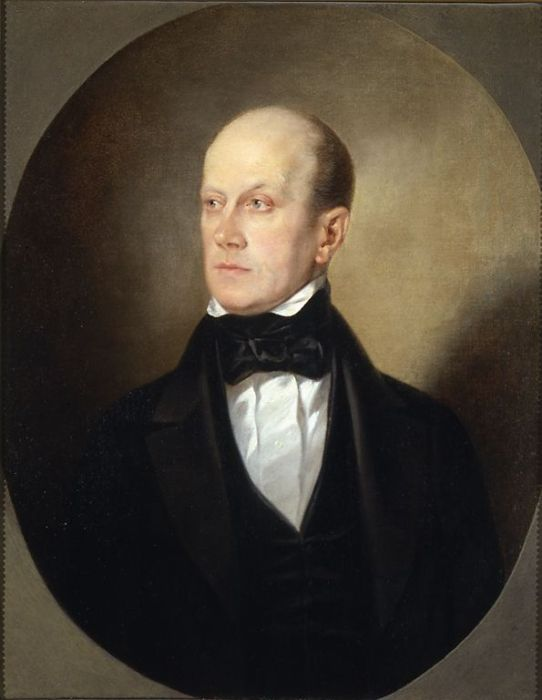 Русский философ
Главное произведение — «Философические письма»
«Для философа человек - это социальное, разумное и моральное существо, поведение которого предполагает учёт взаимодействия природного, социального, рационального и этического»
Иммануил Кант (1724-1804)
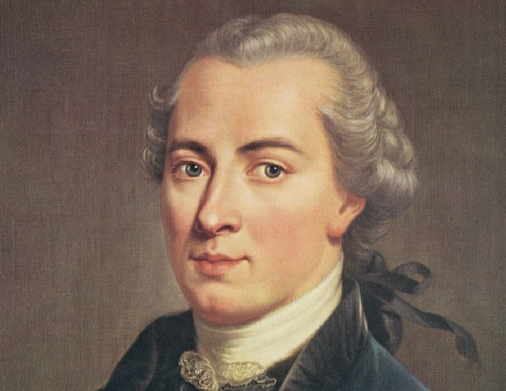 Основоположник немецкой классической философии.
«Поступай всегда так , чтобы максима твоей воли могла стать принципом всеобщего законодательства»